Monosakarida
Siti Nurtsaniyah Bastari
2114231048
Teknologi Industri Pertanian (TIP B)
Terdapat 2 golongan monosakarida yaitu:
Keton
Aldehida
monosakarida yang gugus karbonilnya berada pada ujung rantai karbon. Contoh: D-glukosa (aldoheksosa).
monosakarida yang gugus karbonilnya berada pada posisi lain.Misalnya: D-Fruktosa, suatu ketoheksosa.
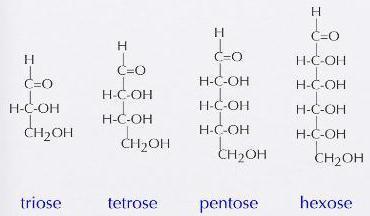 Monosakarida untuk kelompok aldehid 
(aldo) yaitu 3 c triosa, 4 c tetrosa, 5 c pentose, 6 c heksosa 
(keto) 3 c triosa, 4 c tetrosa, 5 c pentose, 6 c heksosa
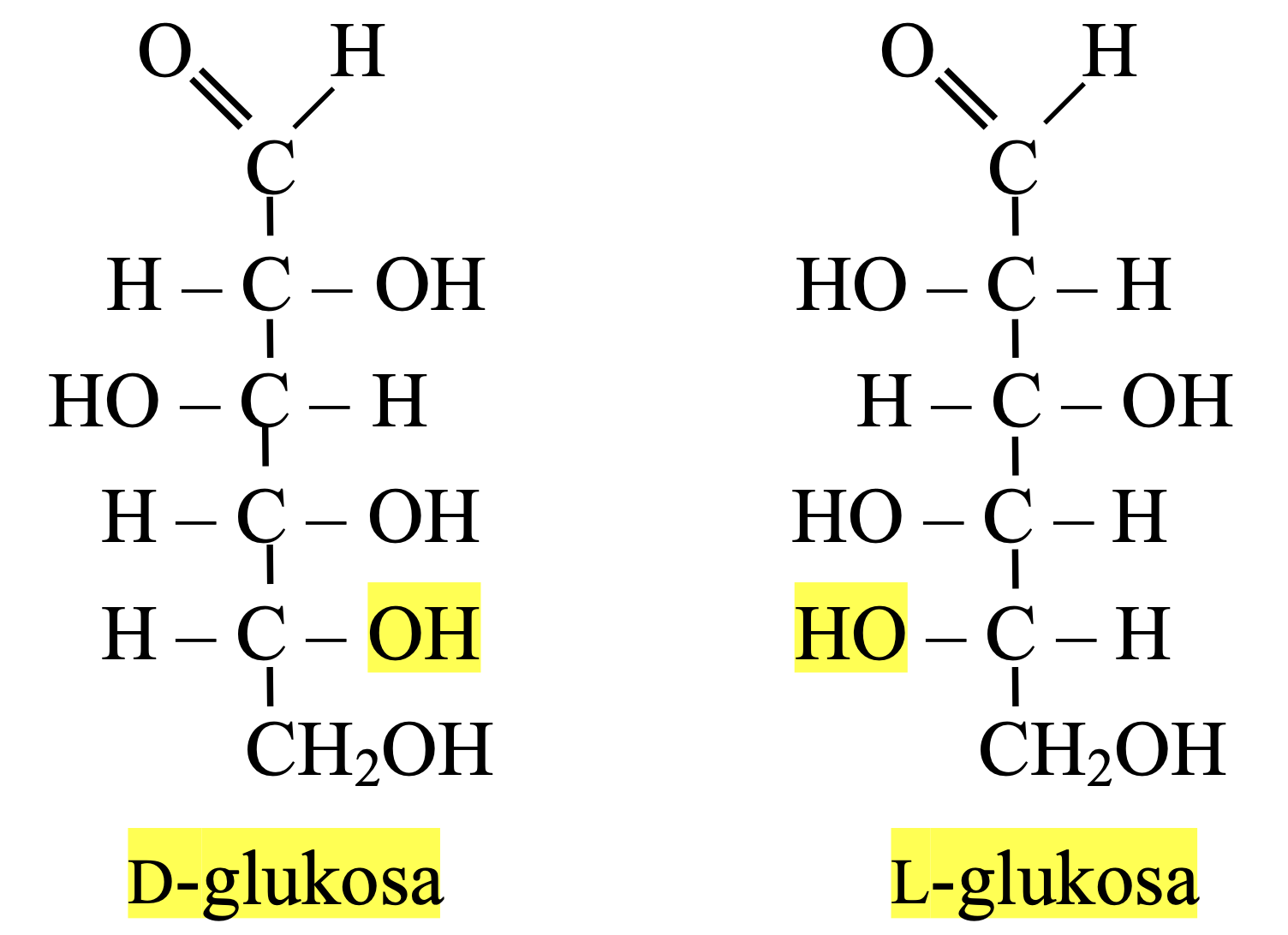 Untuk gula dengan atom C asimetrik lebih dari 1, notasi D atau L ditentukan oleh atom C asimetrik terjauh dari gugus aldehida atau keto. 
Gula yang ditemui di alam adalah dalam bentuk isomer D.
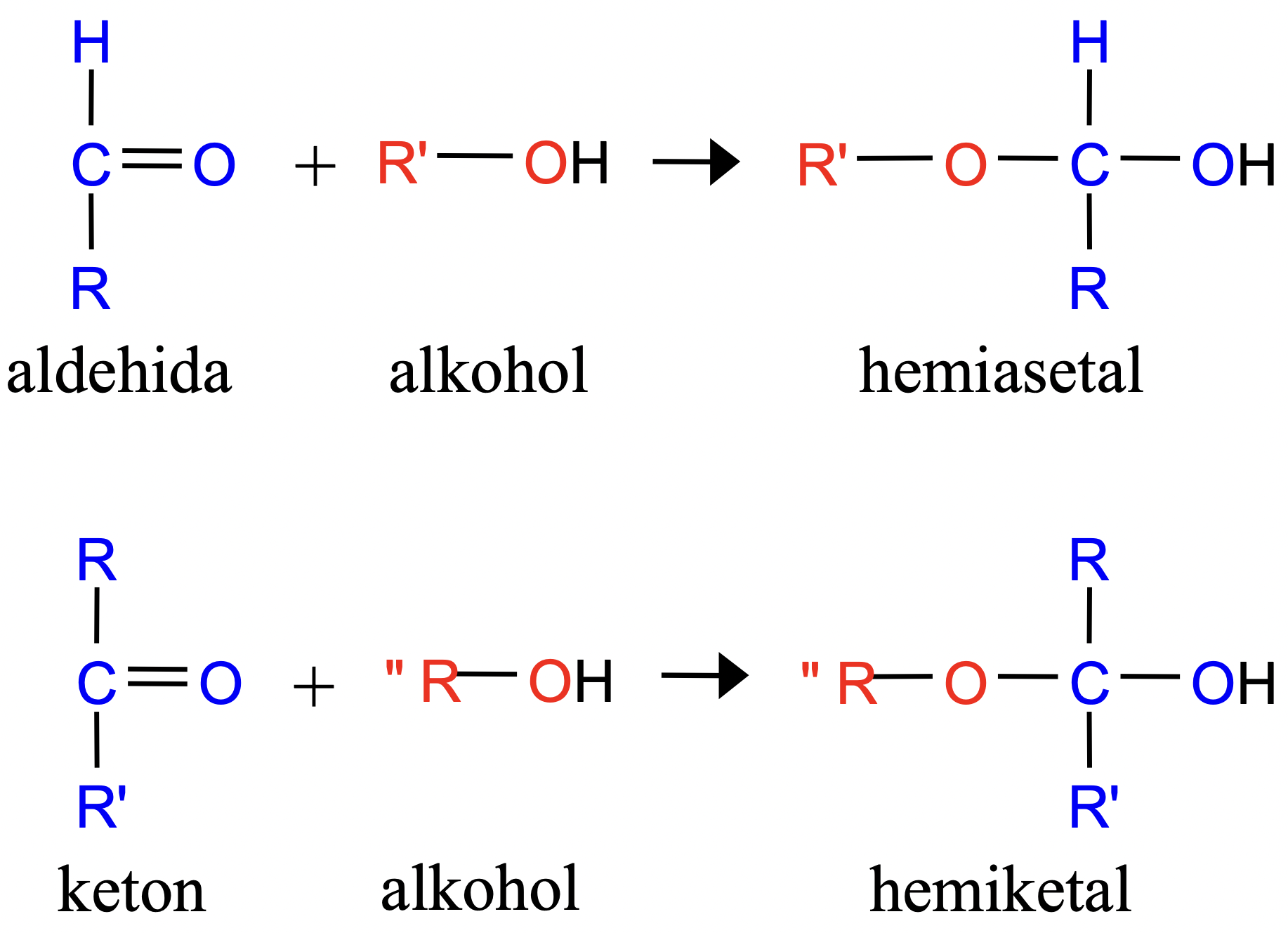 Aldehida dapat bereaksi dengan alkohol membentuk hemiasetal.
Keton dapat bereaksi dengan alkohol membentuk hemiketal.
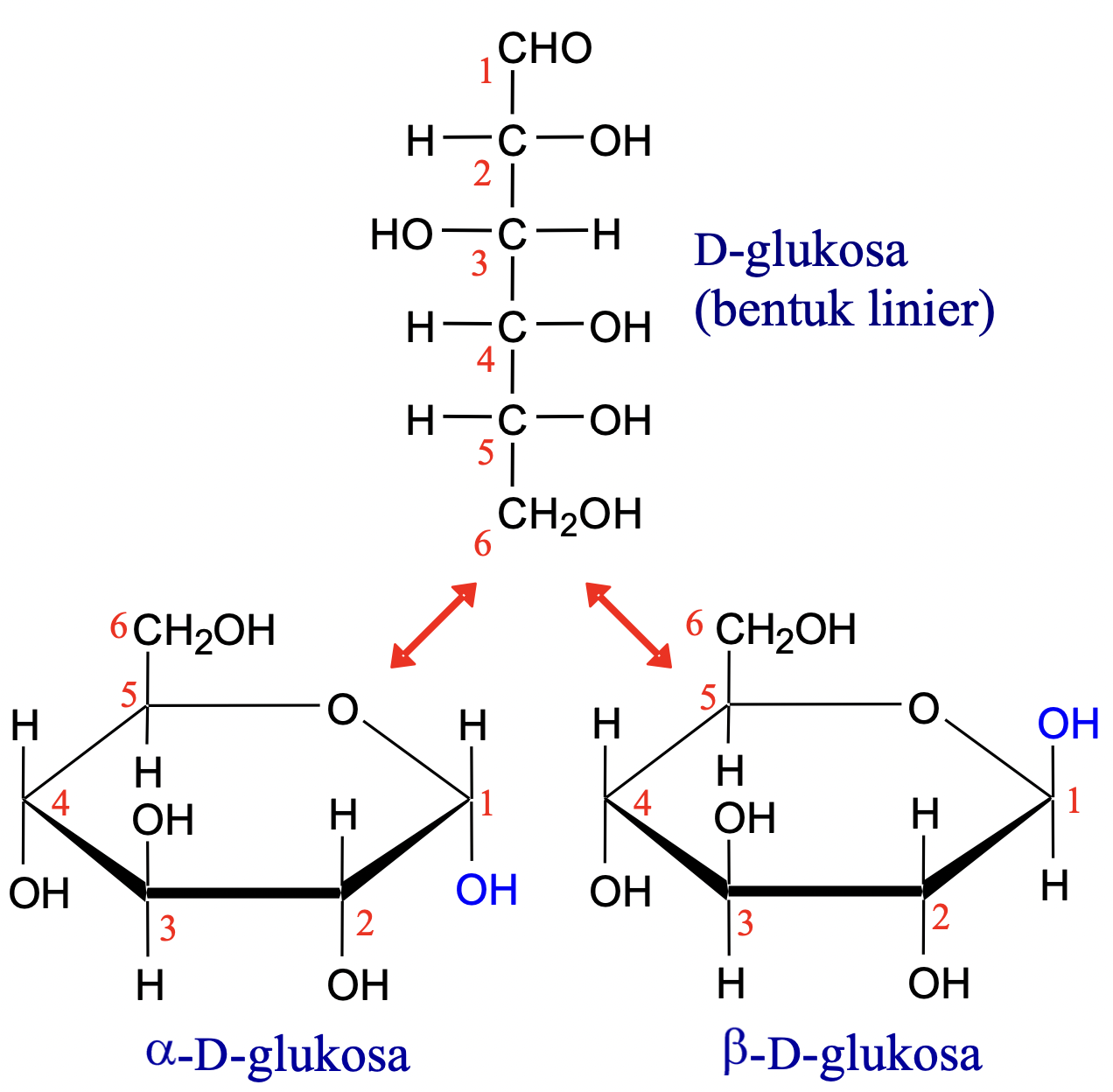 Pentosa dan heksosa dapat membentuk struktur siklik melalui reaksi gugus keton atau aldehida dengan gugus OH dari atom C asimetrik terjauh. Glukosa membentuk hemiasetal intra- molekular sebagai hasil reaksi aldehida dari C1 & OH dari atom C5, dinamakan cincin piranosa. Penampilan dalam bentuk gula siklik disebut proyeksi Haworth.
Fruktosa dapat membentuk
Cincin piranosa, melalui reaksi antara gugus keto atom C2 dengan OH dari C6. 
Cincin furanosa, melalui reaksi antara gugus keto atom C2 dengan OH dari C5.
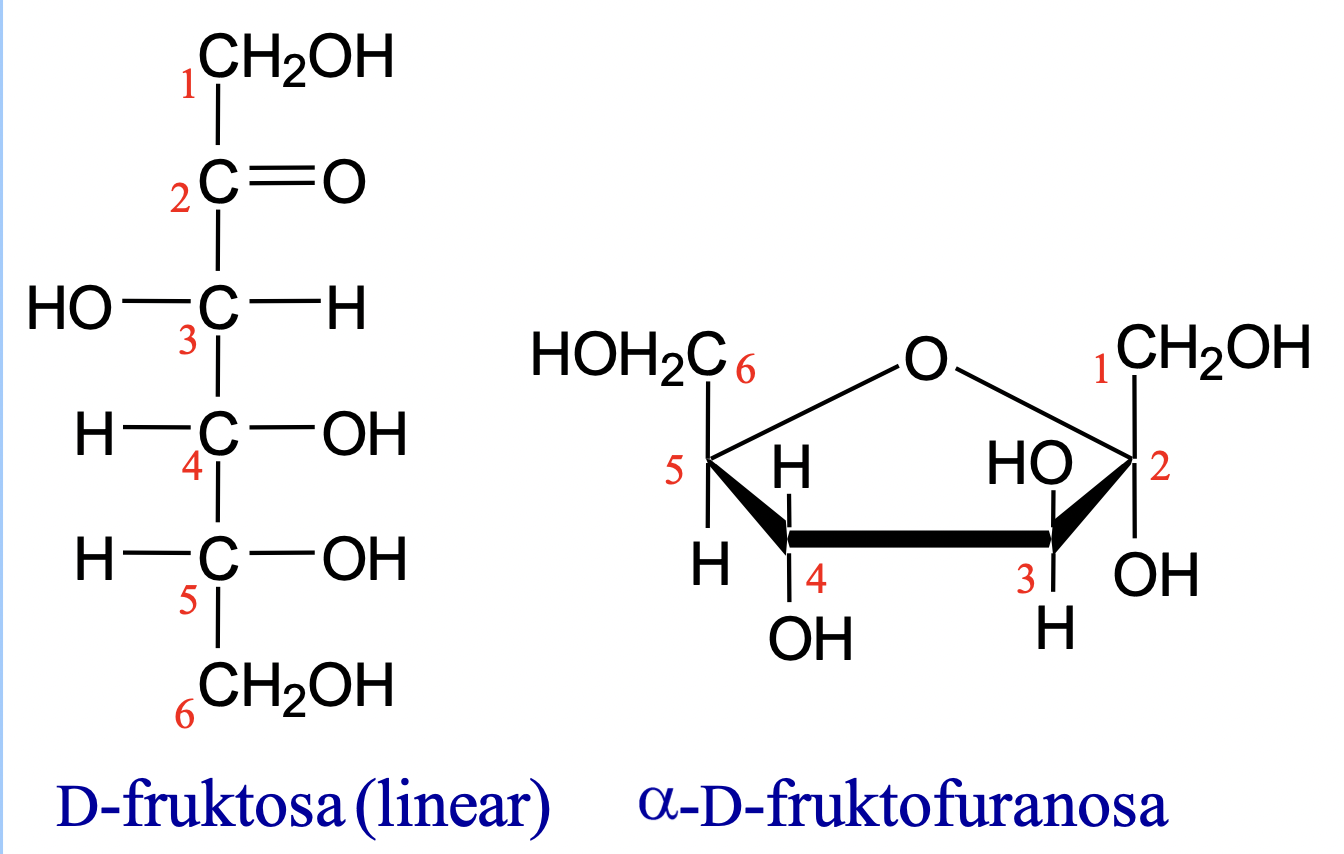